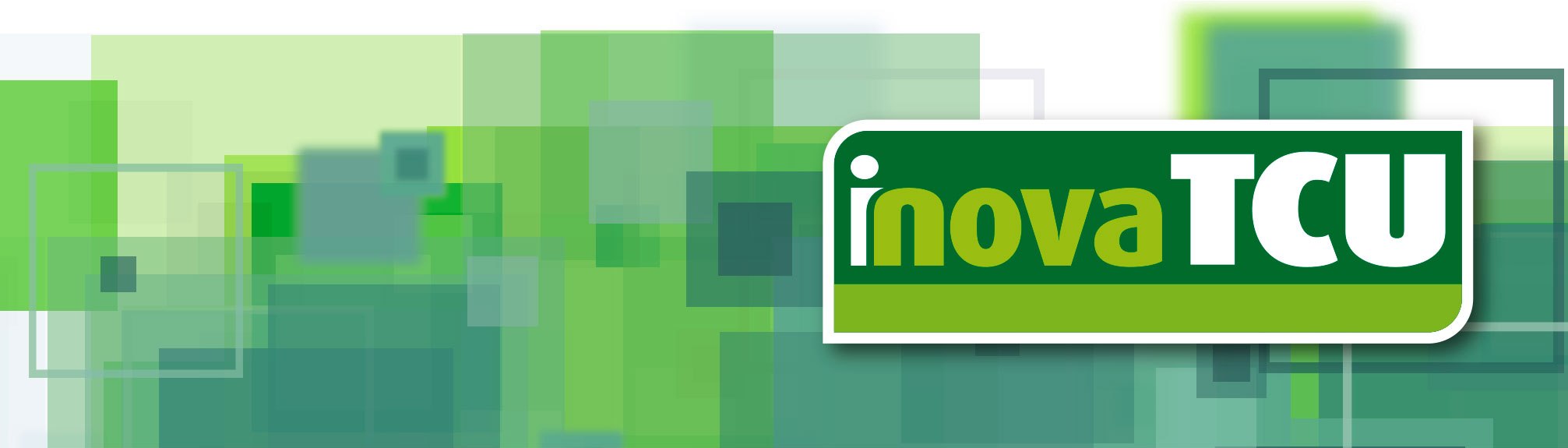 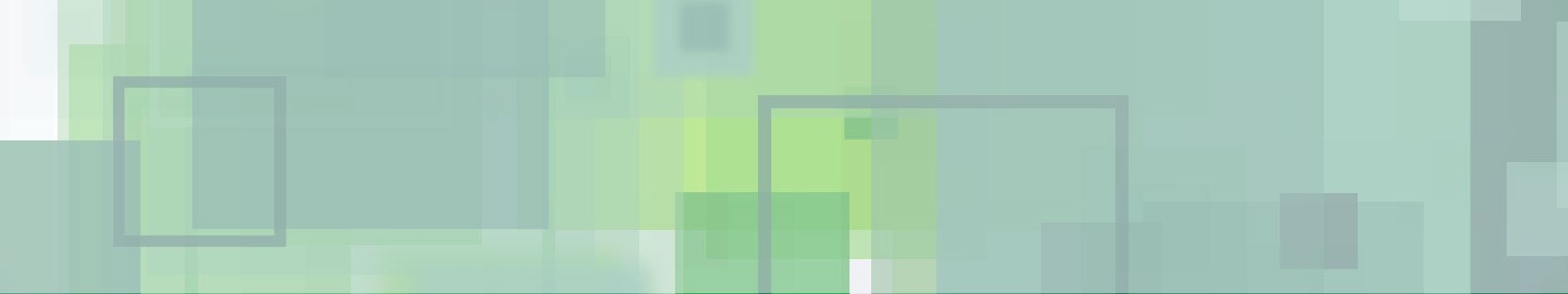 Fabiana Ruas – Diretora do Centro de Pesquisa e Inovação
Gledson Pompeu – Assessor Especial para Inovação
[Speaker Notes: Bom, depois de algumas horas ouvindo sobre inovação, acho que todos já sabemos que elas acontecem aos montes, diariamente, em todo lugar. 
Algumas são criação de novas tecnologias, outras são propostas de novos usos de tecnologias existentes, outras surgem por definição de novos processos, ou na conquista de novos mercados. 
Algumas são mudanças disruptivas, outras são incrementais e que resolvem problemas. 
Algumas acontecem dentro da administração pública. Grande parte fora do setor público e outra grande maioria fora do Brasil. Mas o que todas elas têm em comum?]
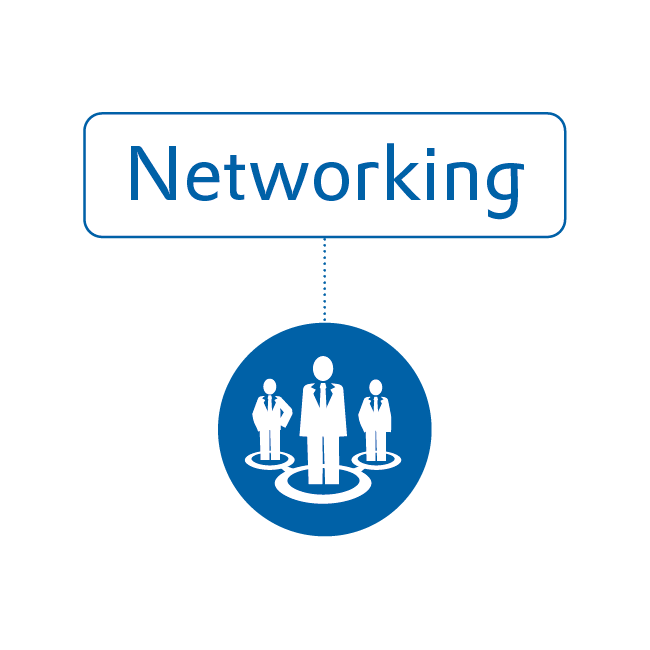 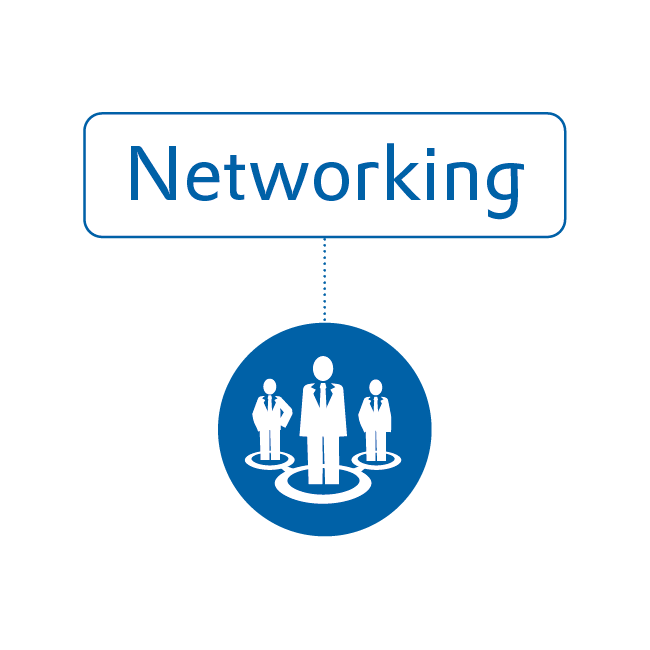 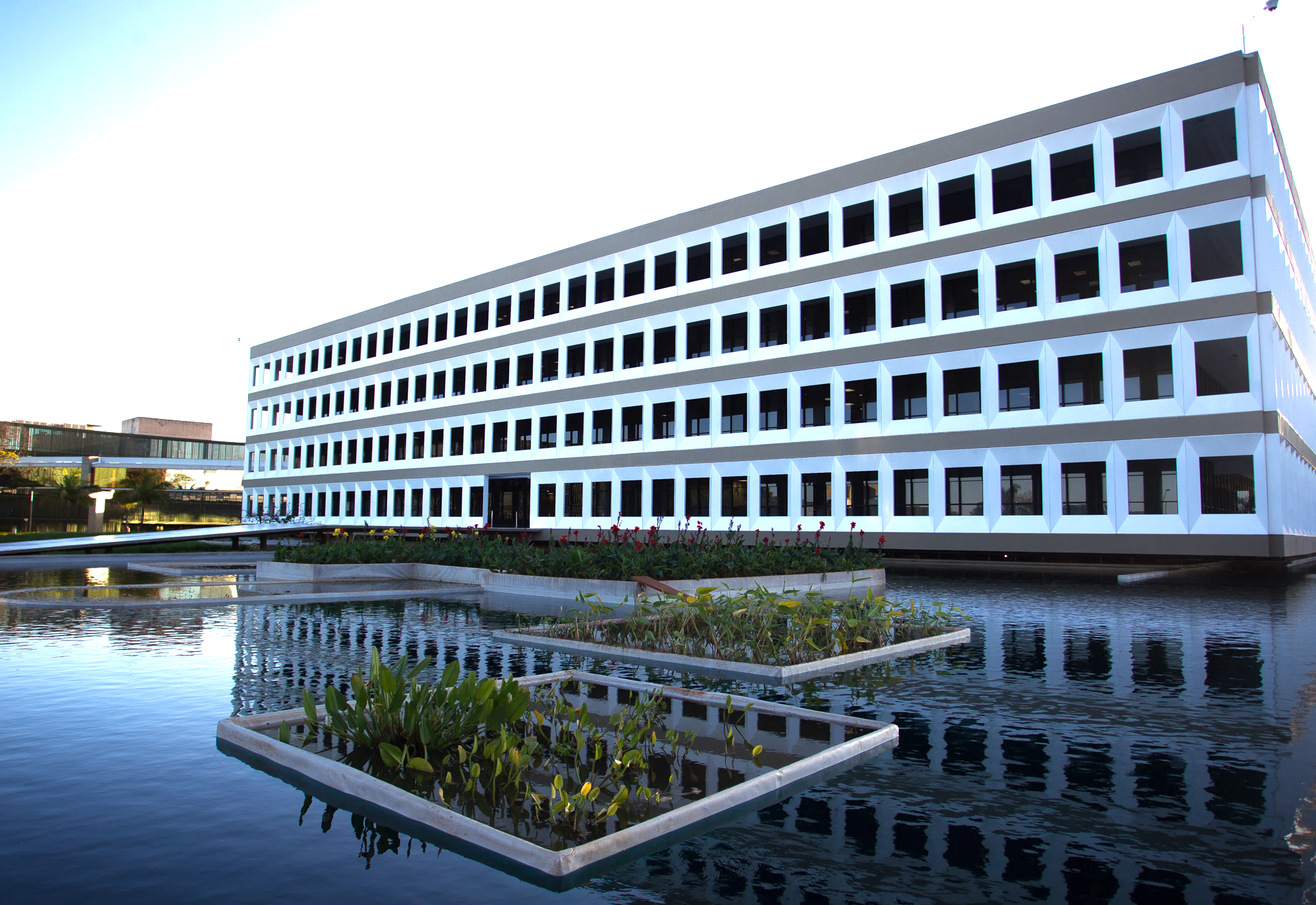 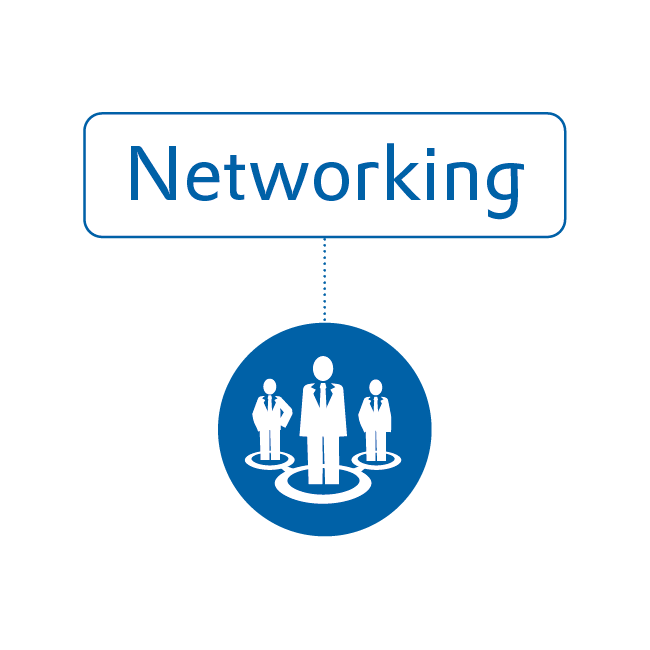 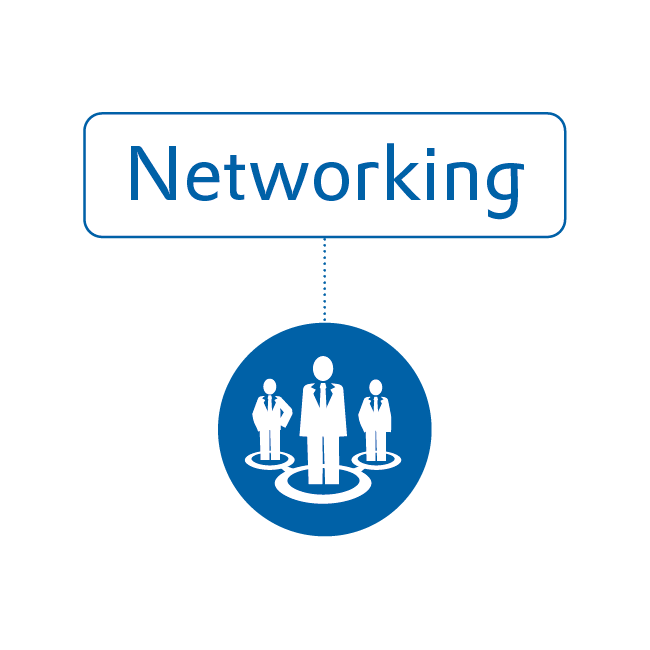 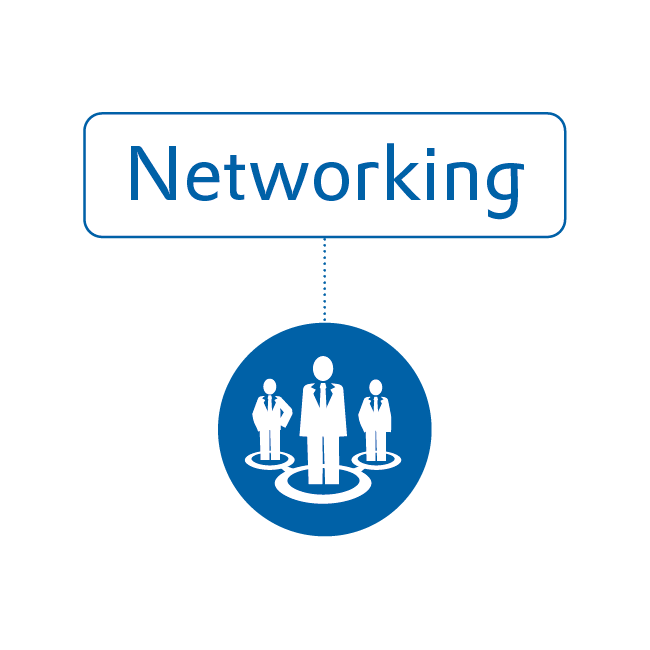 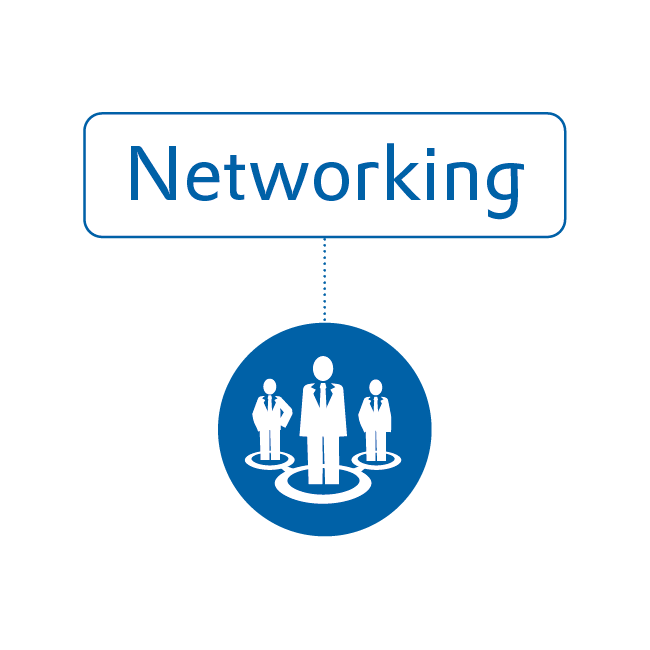 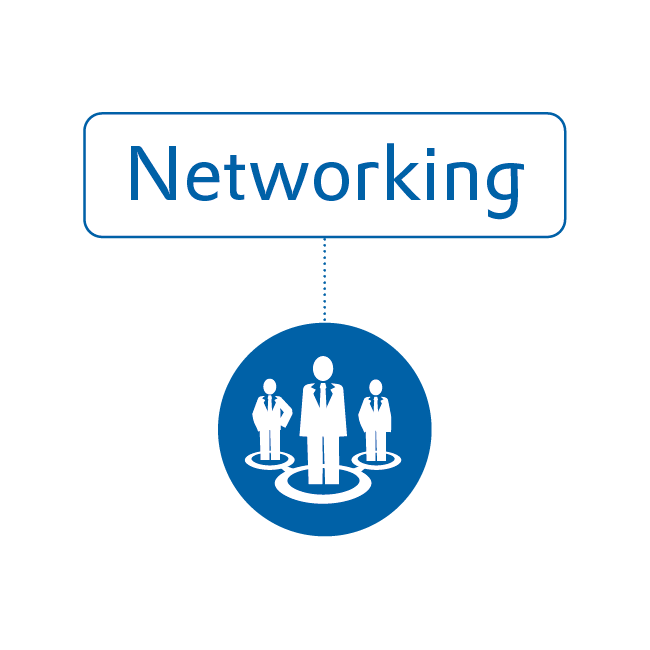 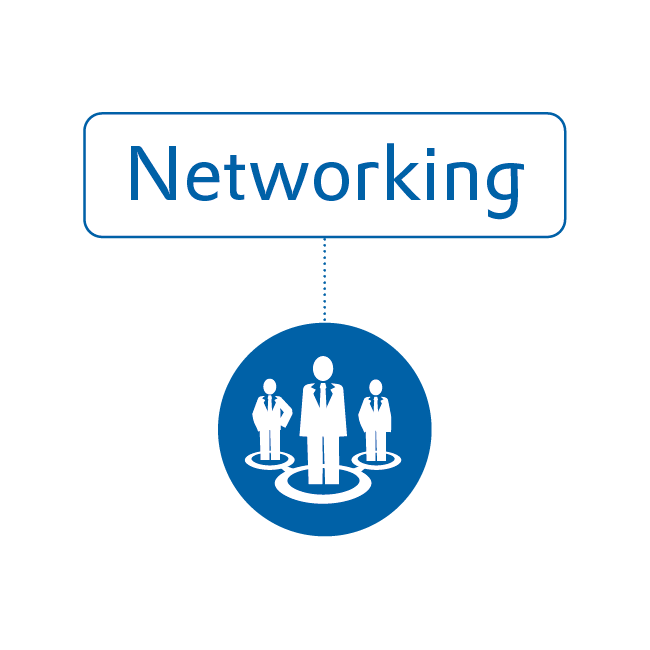 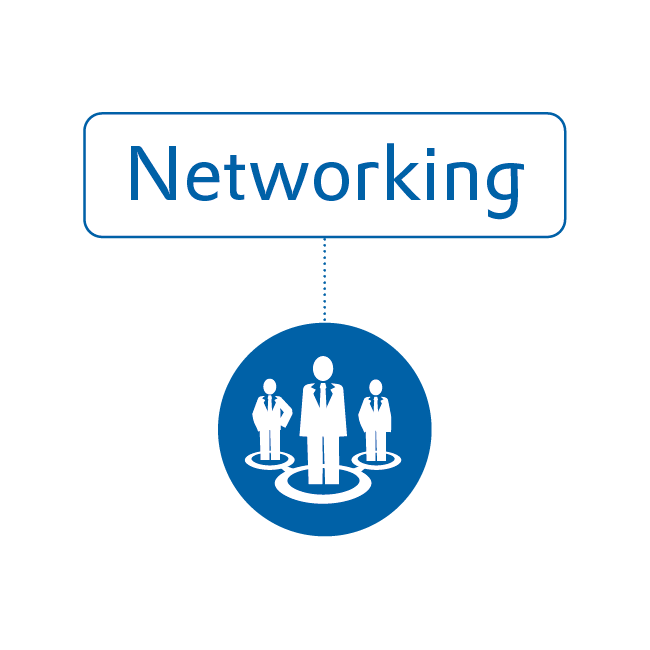 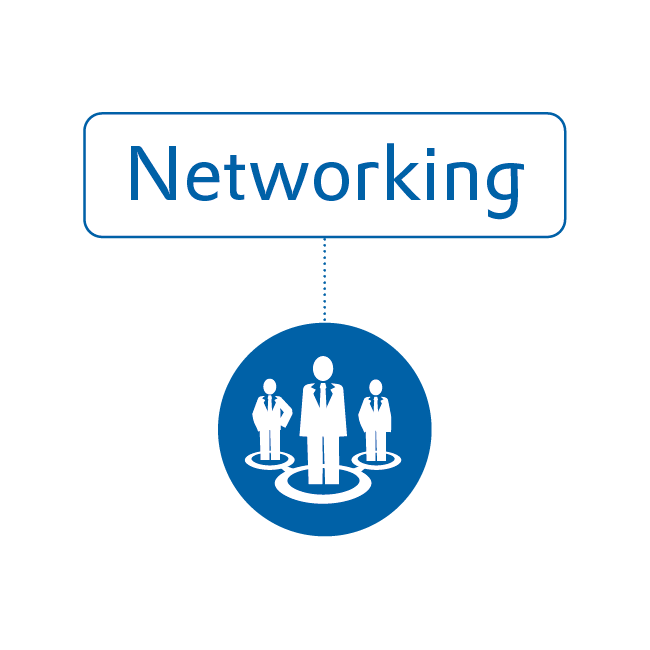 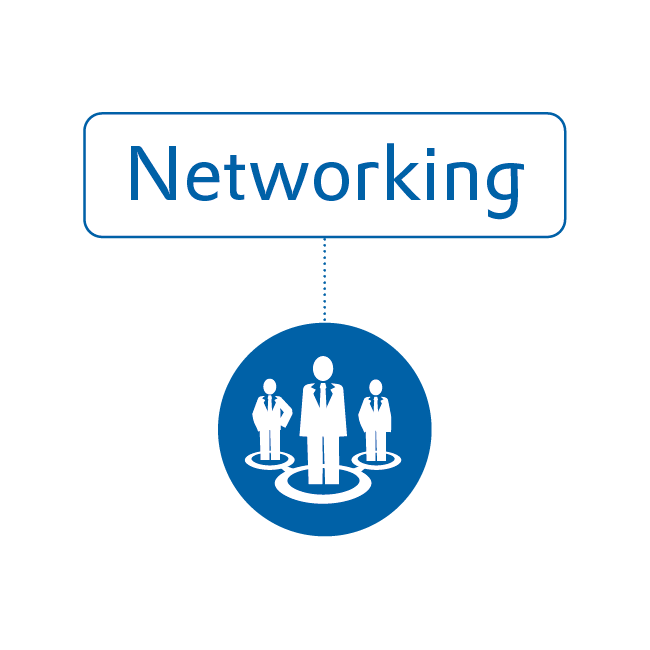 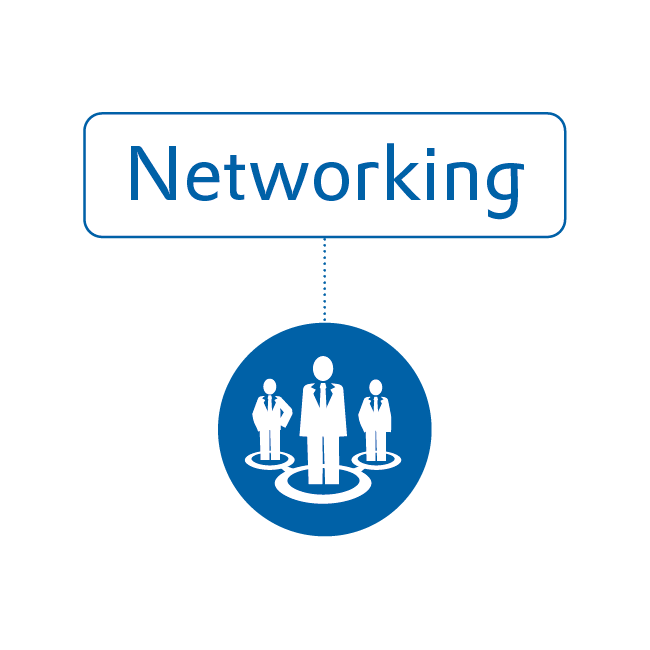 [Speaker Notes: A peça fundamental para a inovação acontecer.
A única totalmente necessária e indispensável. 
Pessoas.
Este evento não teria sentido não fosse por elas. 
E este bate-papo é sobre elas.]
Vocabulário de Controle Externo
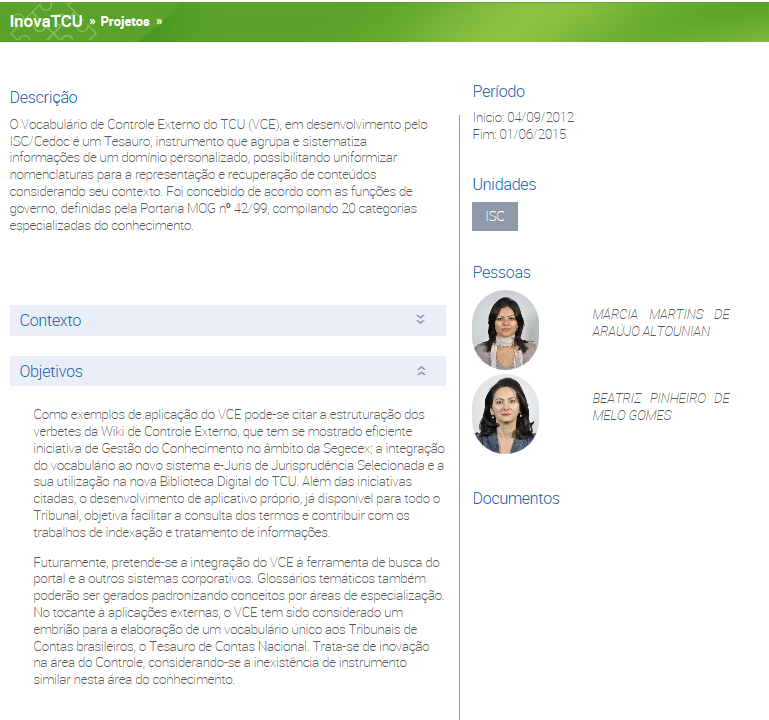 [Speaker Notes: Para inovar, o TCU precisa do suor de pessoas dedicadas para, por exemplo, organizar informações sobre controle externo num aplicativo que armazena Vocabulário de 13000 verbetes e permite integração com outras aplicações.]
Deep Learning em Bases de Dados Não Estruturados
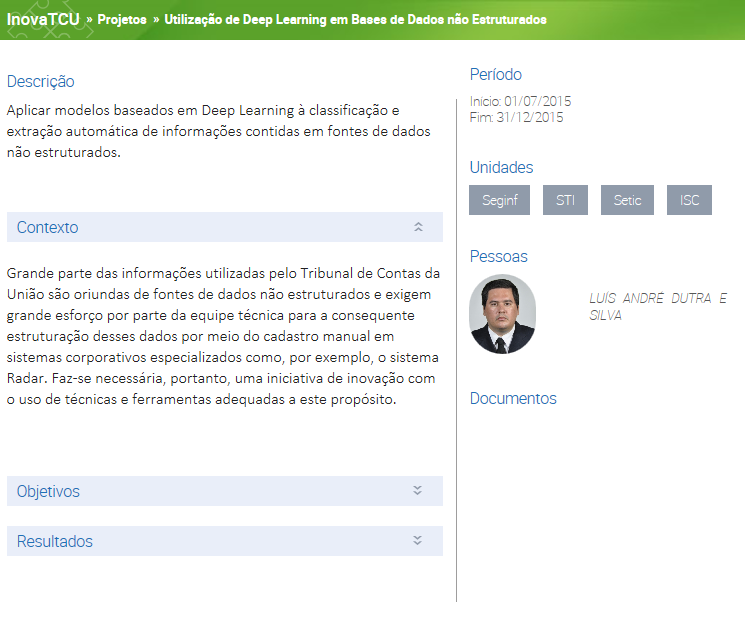 [Speaker Notes: Pessoas que queiram aplicar modelos de análise de dados para classificação e extração de informações contidas em fontes de dados não estruturados automatizando processos de trabalho.]
Comunidade de Prática sobre Fiscalização de Saúde
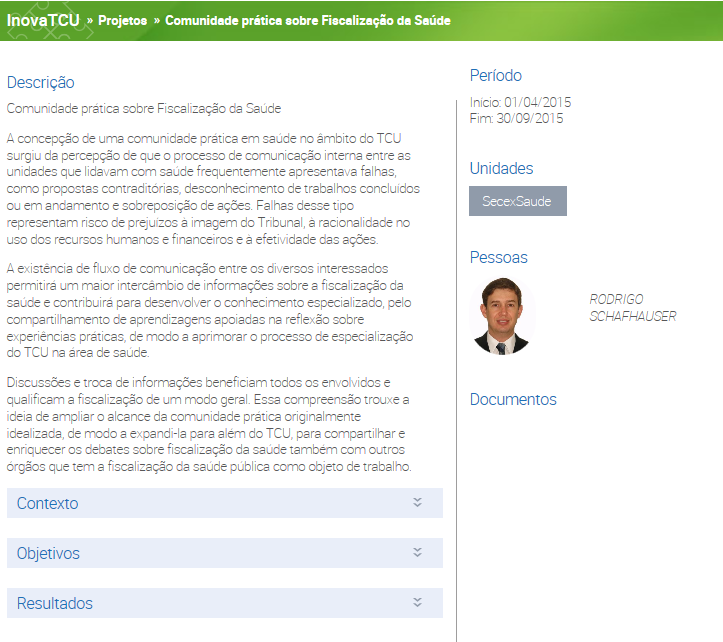 [Speaker Notes: Pessoas que se disponibilizam a estruturar conhecimento e ferramentas para criar uma comunidade que consolide o conhecimento do Tribunal sobre Saúde Pública.]
Redesenho das Unidades de Fiscalização de Infraestrutura
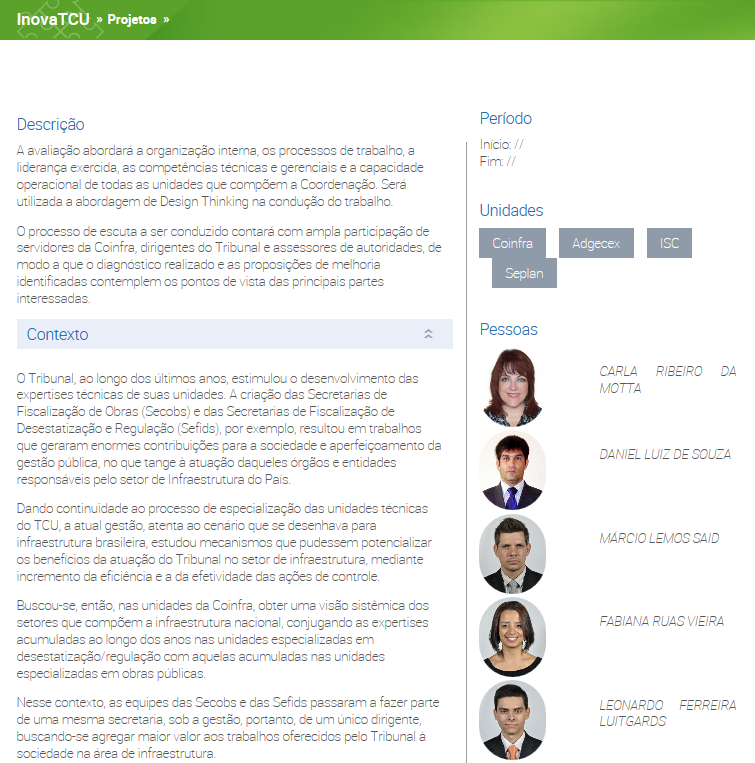 [Speaker Notes: Pessoas que se debruçam sobre  uma das áreas do Tribunal para avaliar sua estrutura organizacional  e coloquem as pessoas em primeiro lugar.]
Capacitação em Análise de Dados
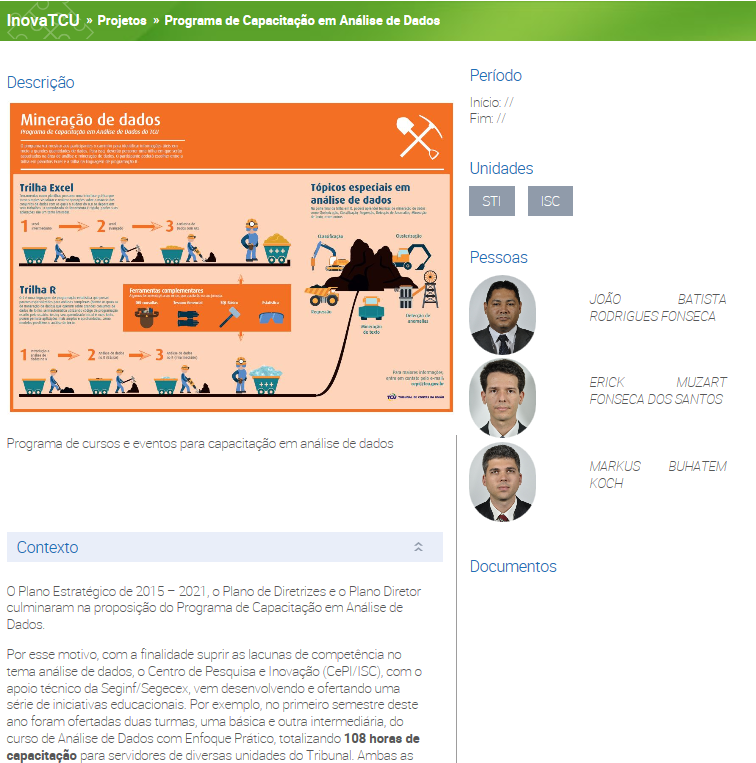 [Speaker Notes: Pessoas dispostas a viralizar a análise de dados e deixa-la acessível a todos do Tribunal e que acreditam na um programa de capacitação flexível como ferramenta que levará o Tribunal para outro patamar.]
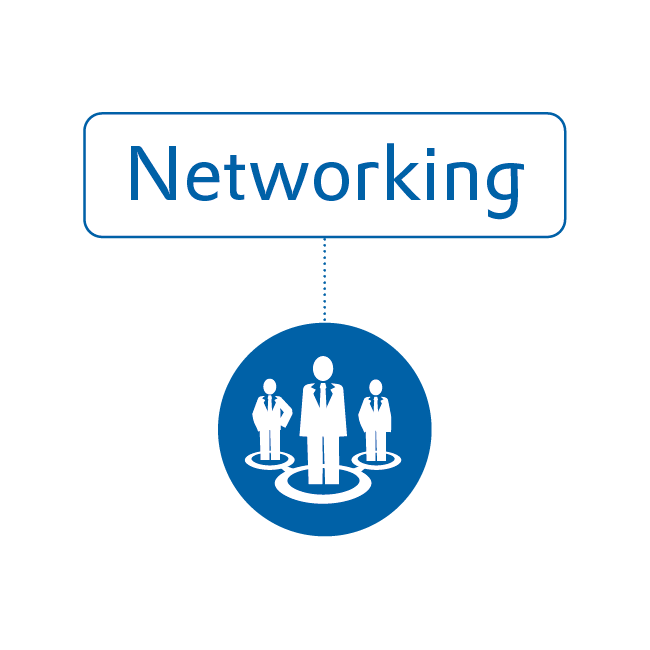 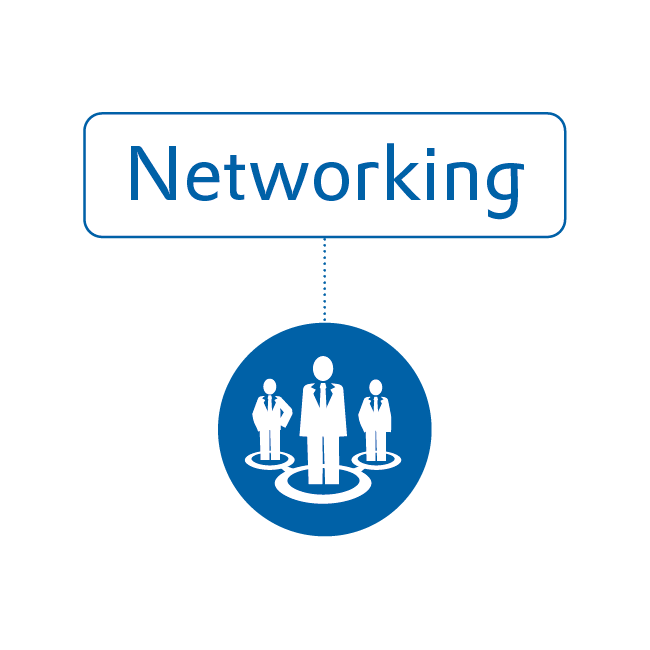 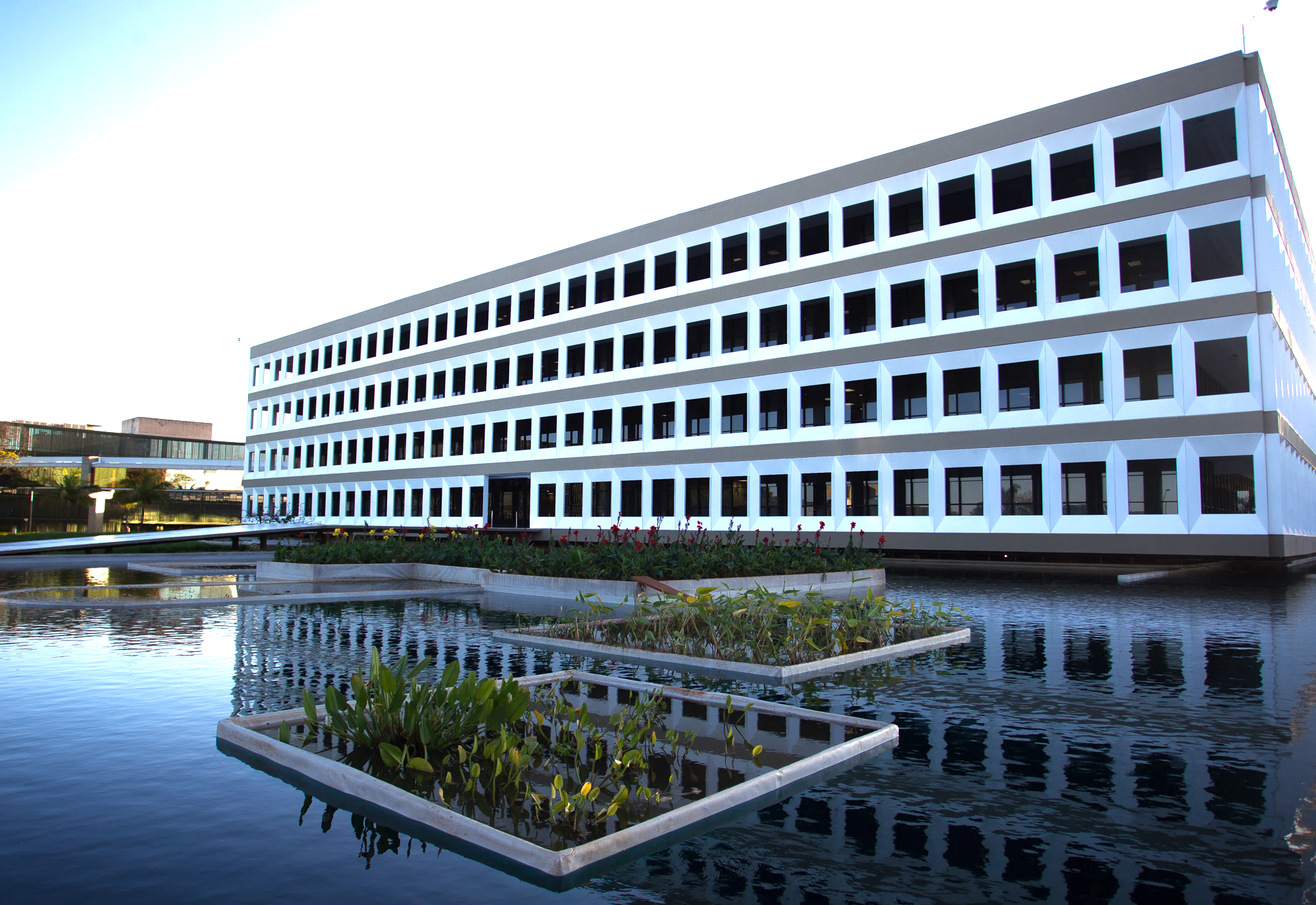 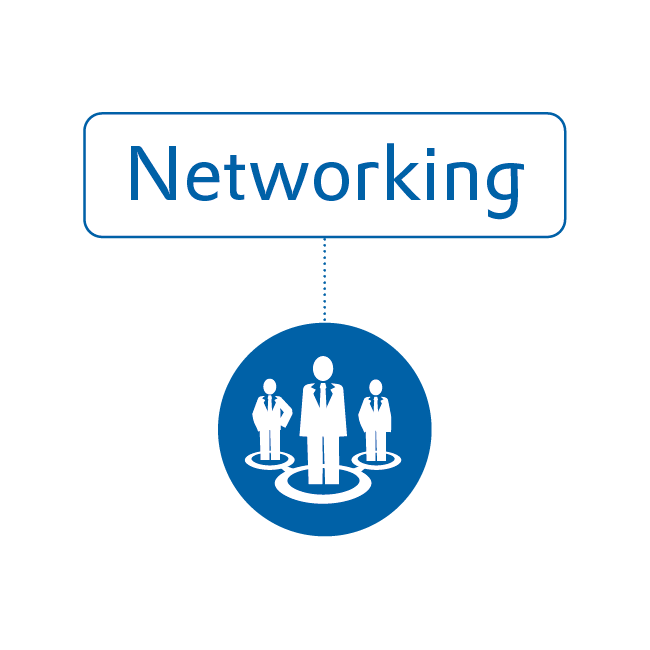 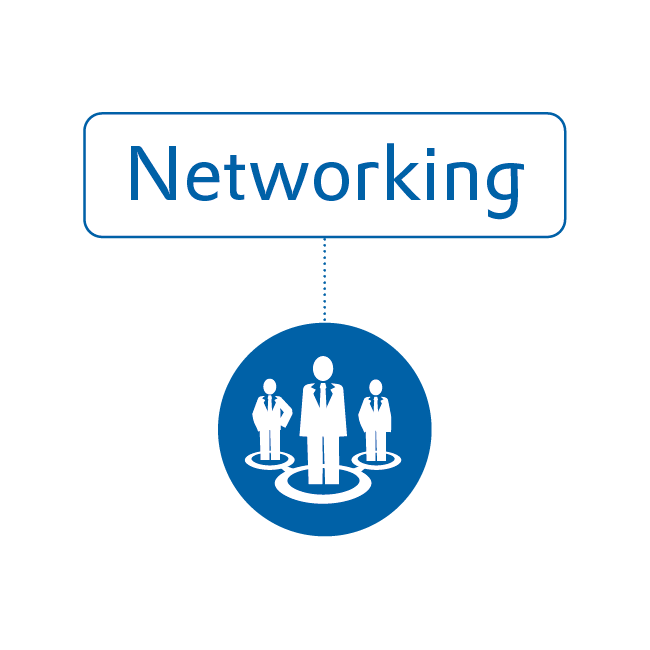 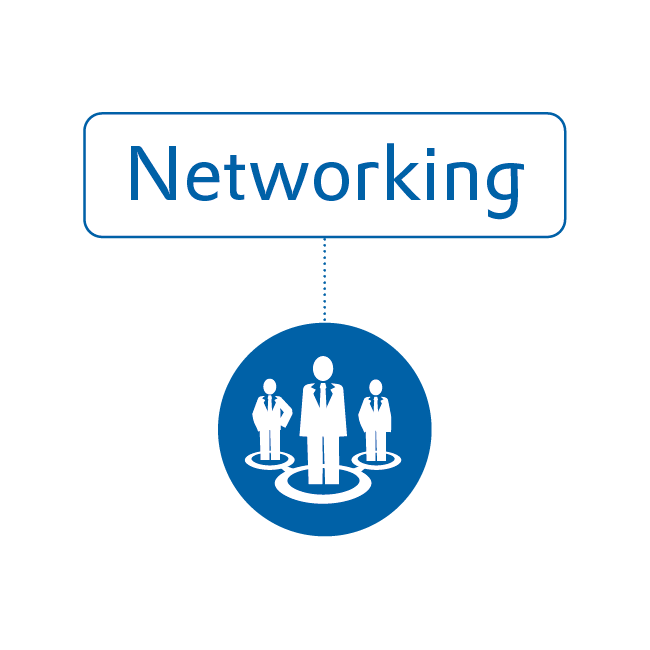 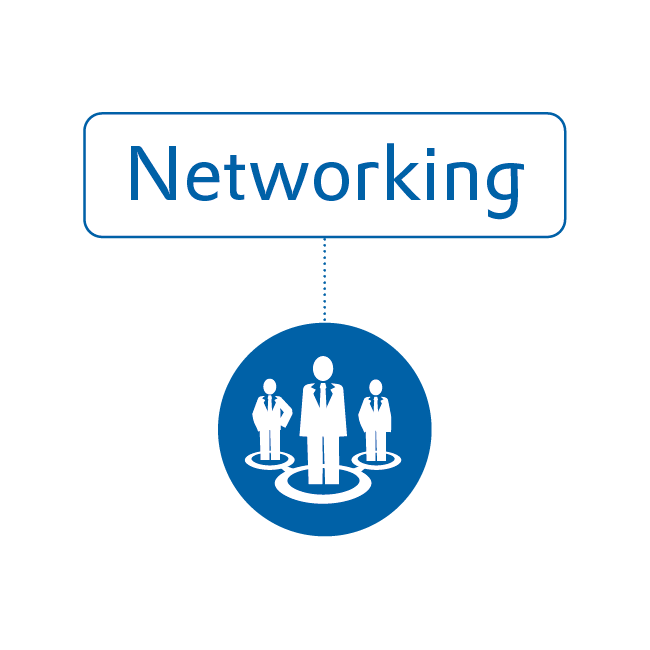 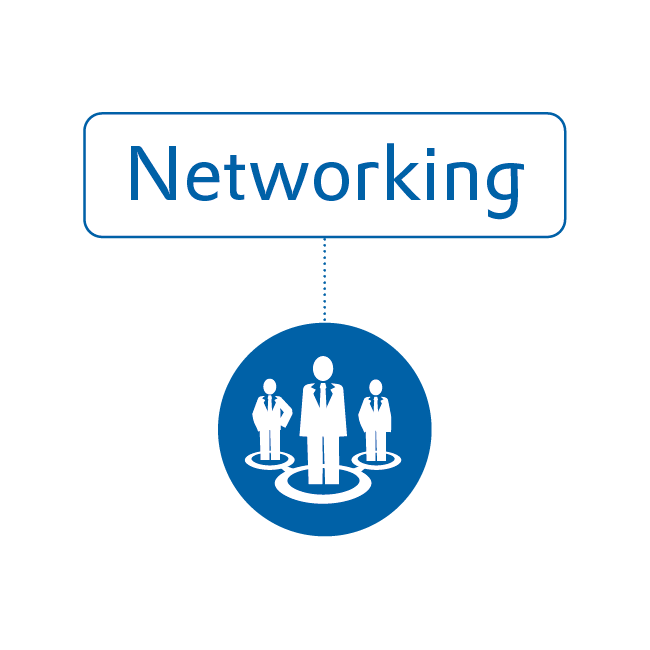 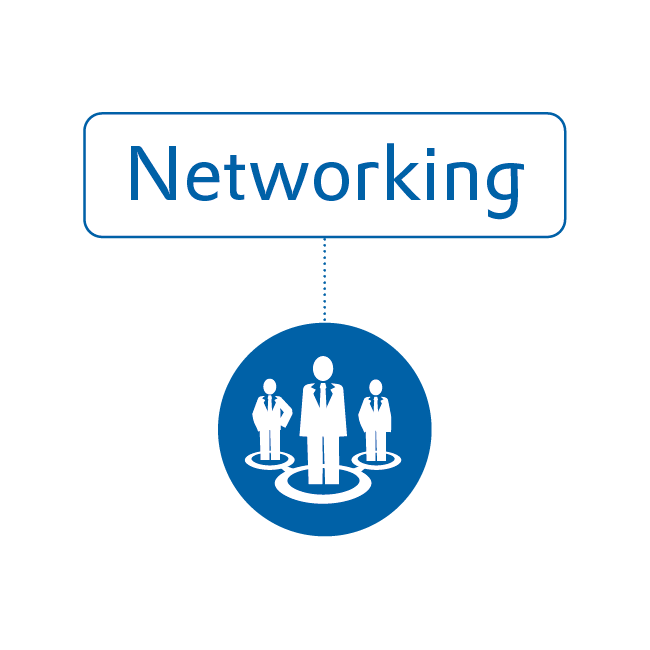 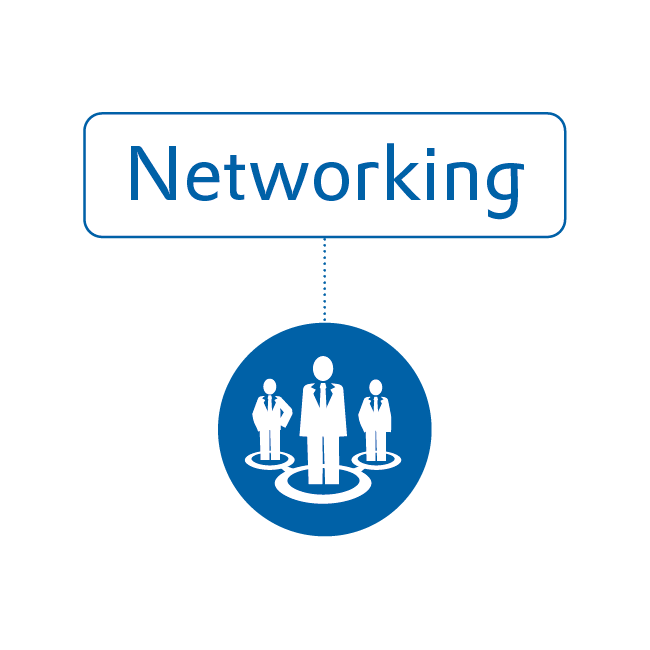 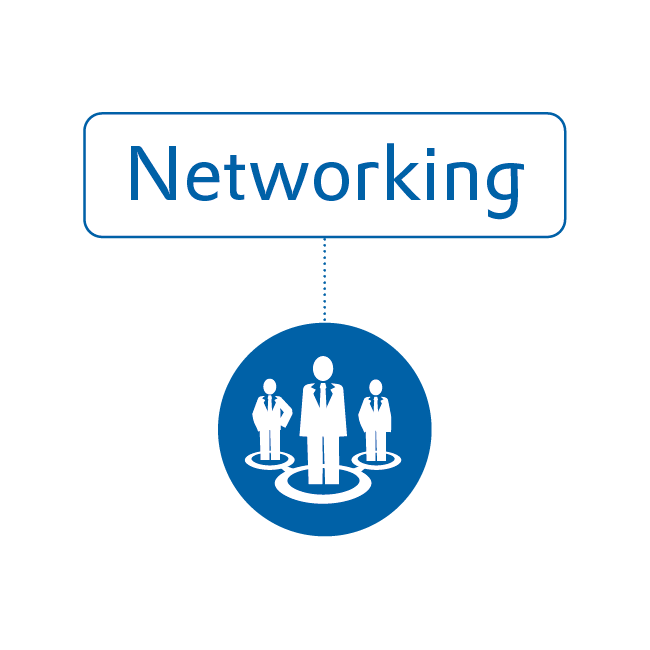 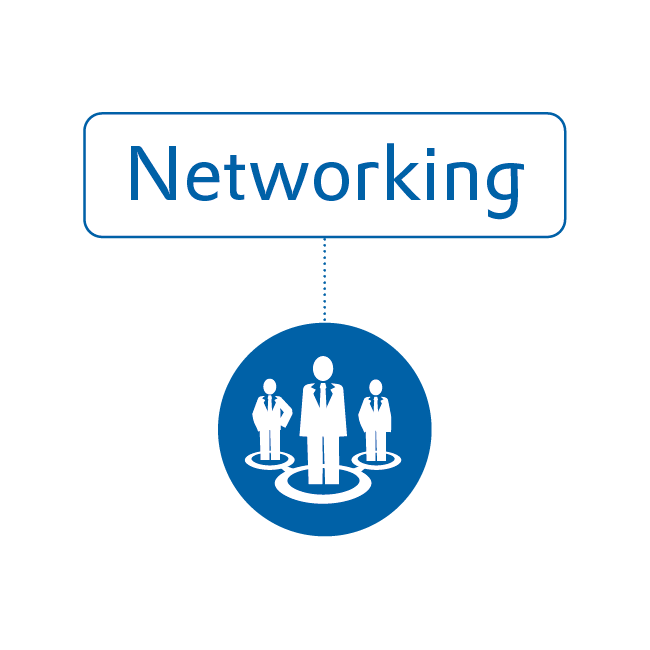 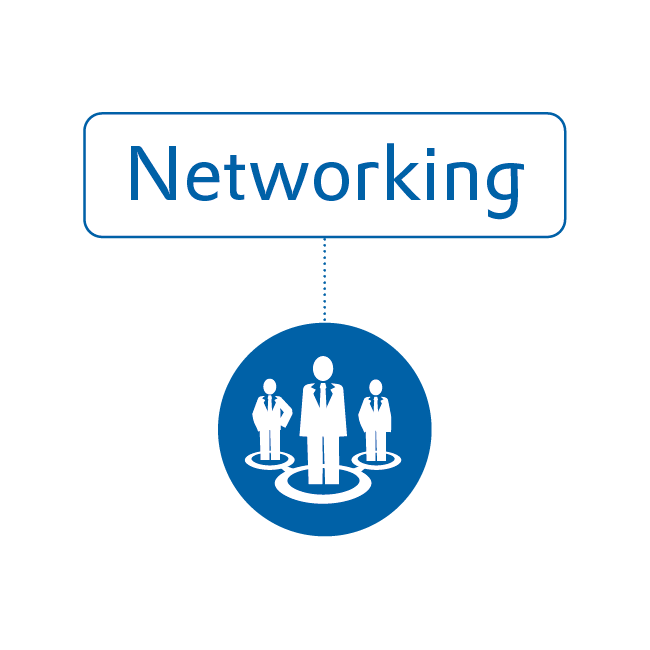 [Speaker Notes: O único recurso realmente essencial para o TCU inovar, fazendo uso de novas tecnologias ou novas abordagens de desenho de serviços, ele tem, e tem de sobra, pessoas motivadas a mudar a melhorar ou até mesmo transformar totalmente a realidade.]
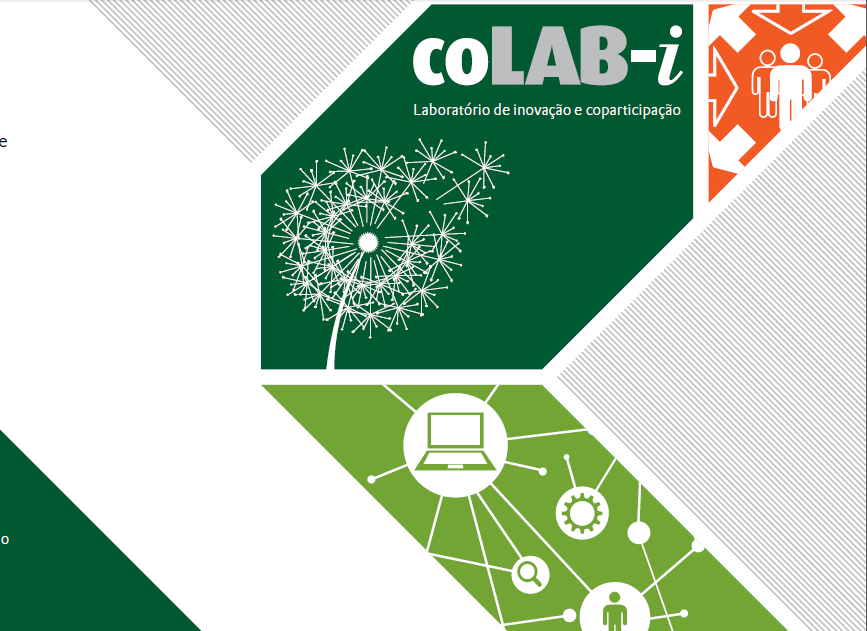 [Speaker Notes: E foi por isso que o ISC, a universidade corporativa do TCU, criou no início deste ano o coLAB-i: Laboratório de inovação e coparticipação. Feito de pessoas para pessoas.]
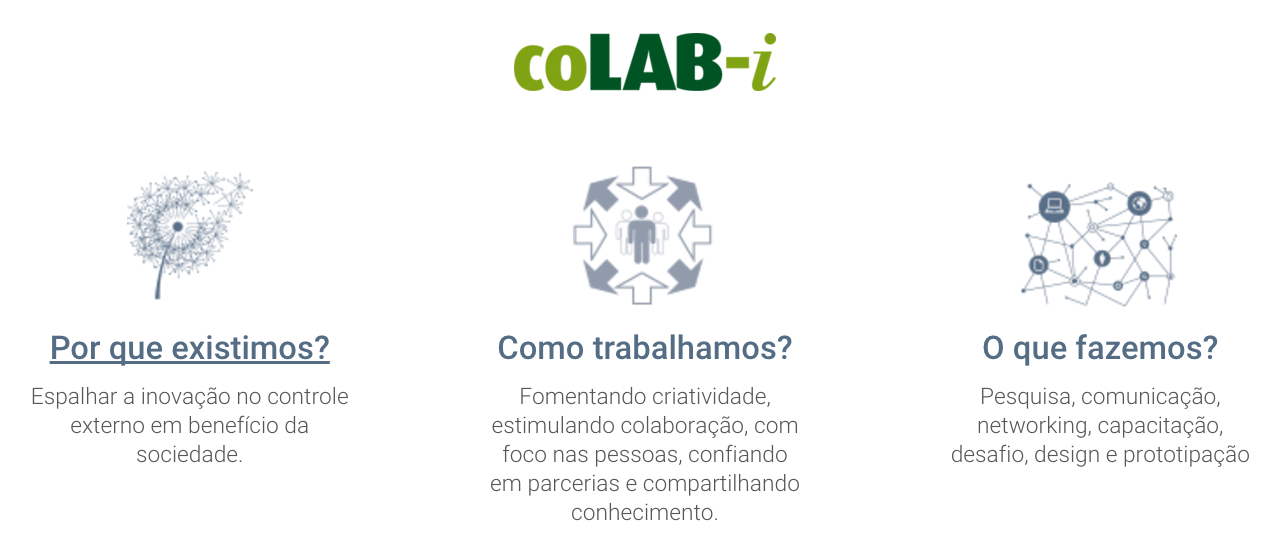 [Speaker Notes: Então será que precisamos de um laboratório para ajudar a espalhar a inovação no controle externo em benefício da sociedade? Uma instituição só inova se tiver um laboratório? Não, mas a gente acredita que um lab pode dar uma mãozinha. E como?]
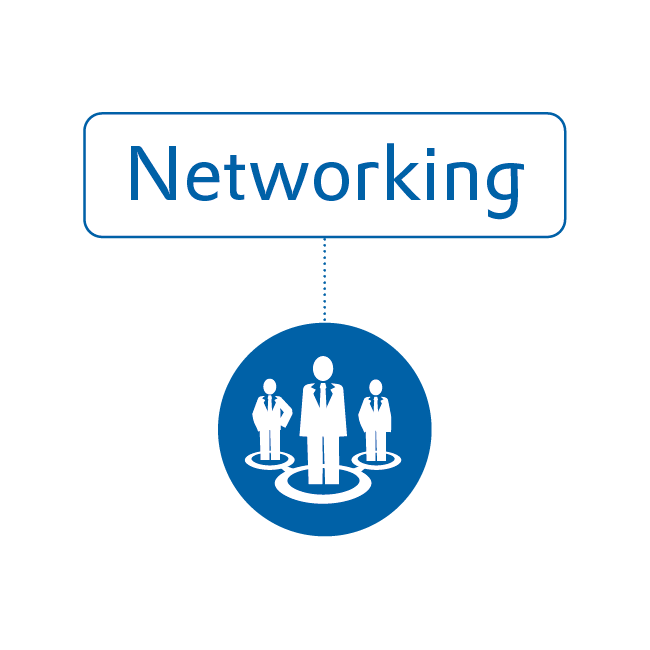 [Speaker Notes: Criando networking entre pessoas com desafios parecidos para que possam se ajudar mutuamente]
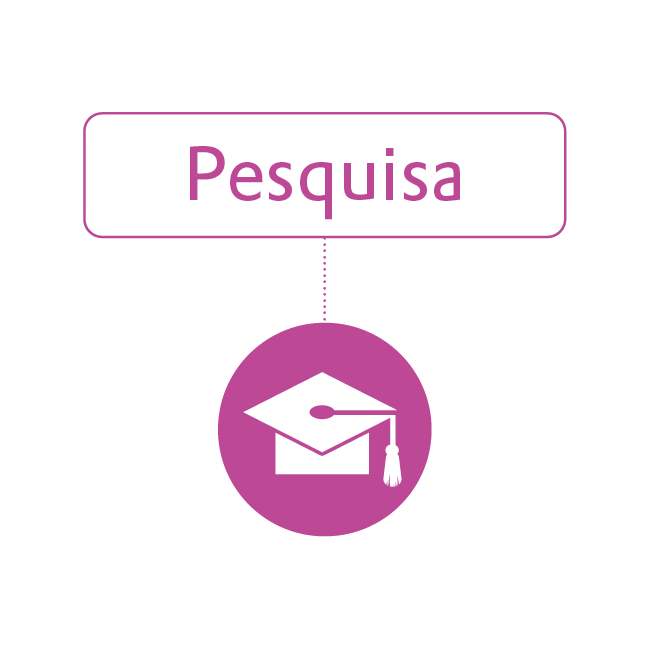 [Speaker Notes: Buscando parcerias para aproximar as pessoas de pesquisa com Universidade e outras instituições]
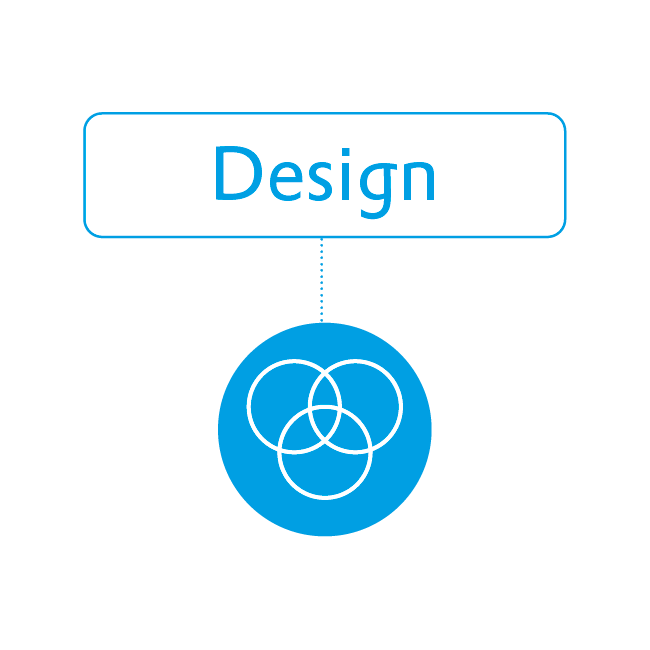 [Speaker Notes: Trazendo a abordagem de design thinking para que as pessoas pensem mais nas pessoas ao proporem soluções]
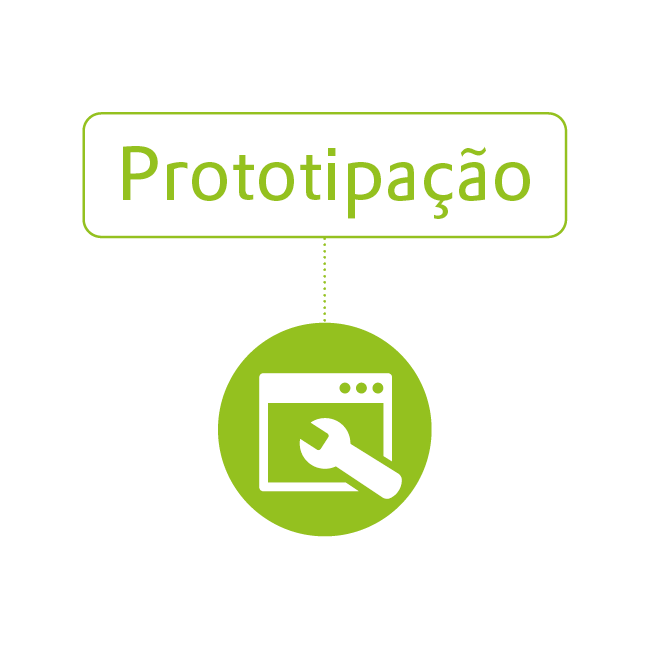 [Speaker Notes: Apoiando as pessoas na busca de parceiros para criar protótipos de soluções antes de coloca-las em produção.]
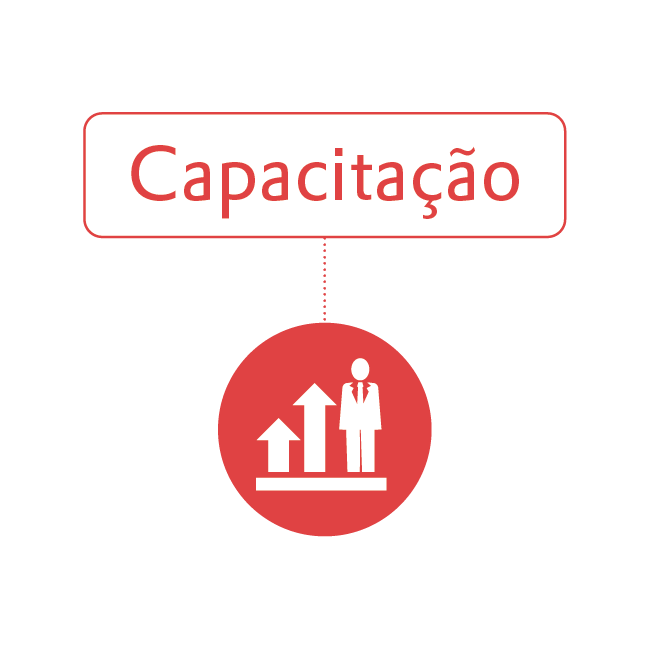 [Speaker Notes: Propondo programas para capacitar as pessoas em assuntos que estão na fronteira do conhecimento]
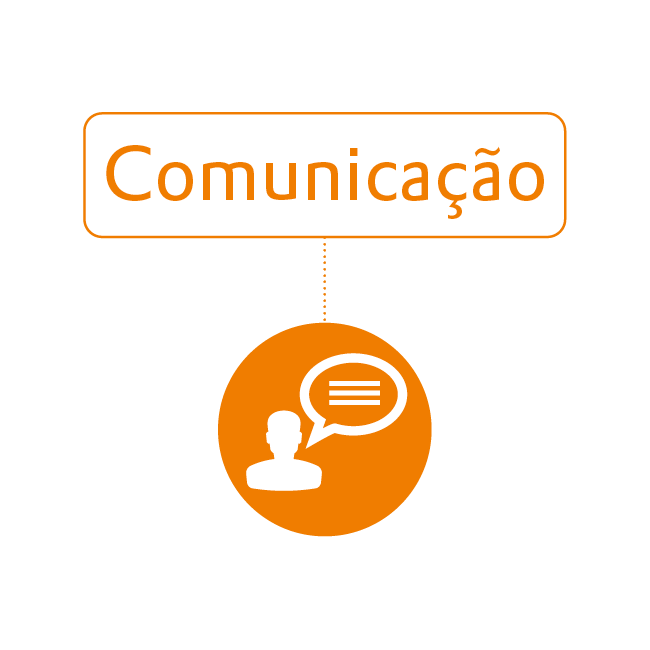 [Speaker Notes: Promovendo eventos e estimulando publicações para estimular as pessoas a expandirem suas fronteiras]
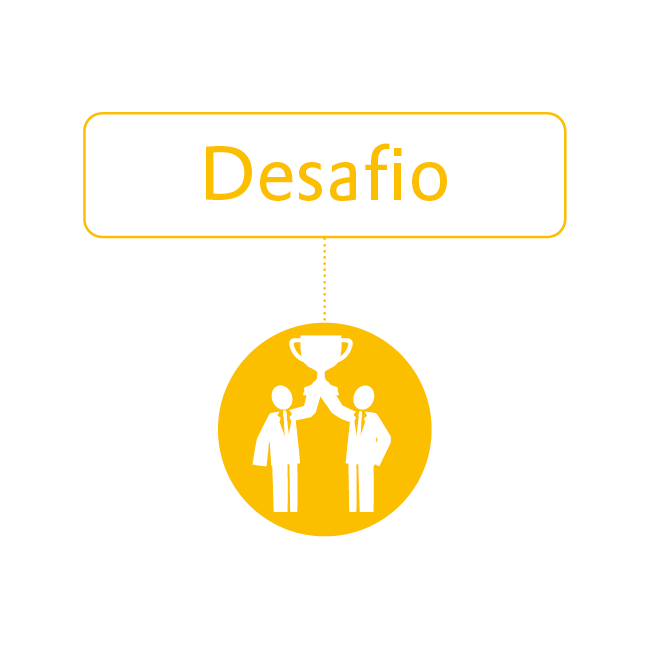 [Speaker Notes: Estimulando as pessoas a terem novas ideias participando de desafios e concursos]
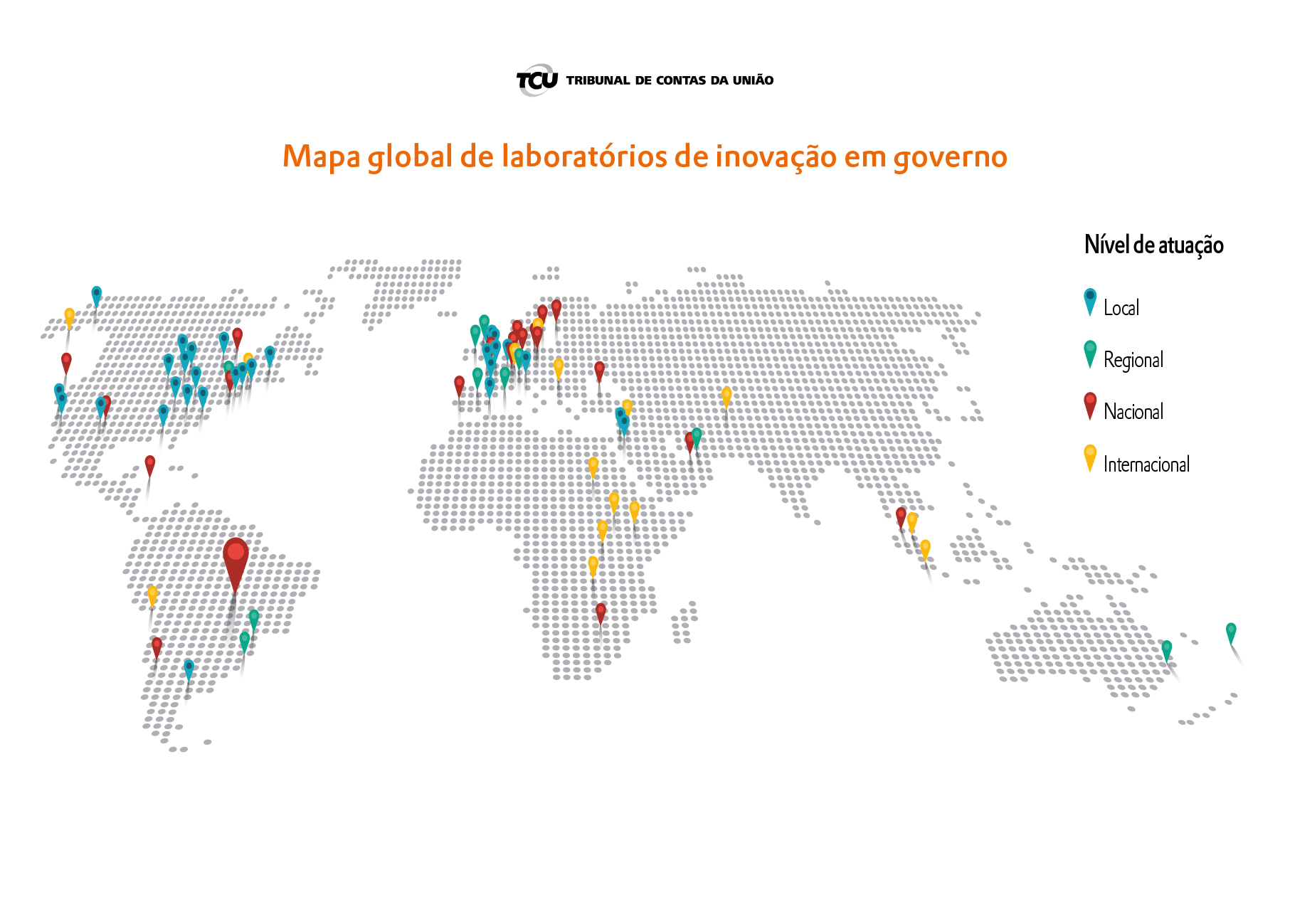 [Speaker Notes: Em Julho, tivemos a alegria de participar do Labworks, evento que reuniu de laboratórios de inovação de todo o mundo em Londres. Desde então, o colab-i passou a figurar no mapa global de laboratórios de inovação em governo, controlado pela Nesta.

E como o laboratório de inovação tem conseguido fazer isso?]
[Speaker Notes: Com 5 pessoas dedicadas na prestação desses serviços. Pessoas com skills diversificados e propósitos mais diferentes ainda, mas com uma único sonho em comum: empregar energia para os outros brilharem. E é isso que essas pessoas têm feito.

Este time é legal, tenho a maior honra de fazer parte dele, mas não é suficiente.]
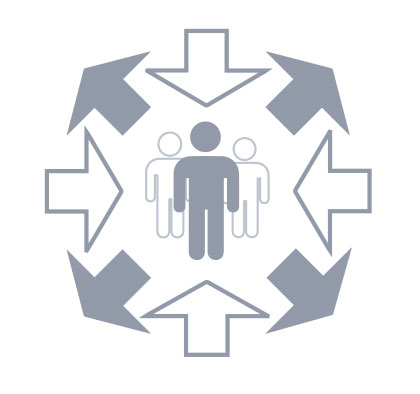 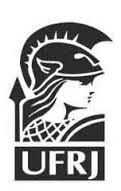 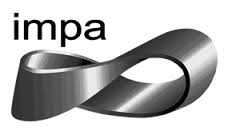 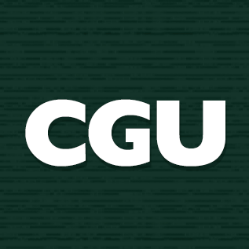 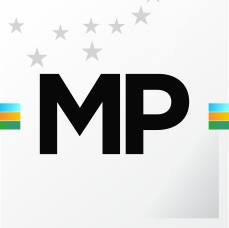 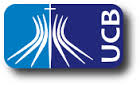 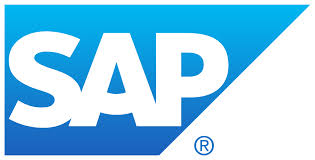 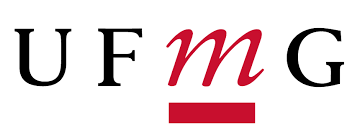 [Speaker Notes: Por isso precisamos de mais um monte de parceiros externos. 

Pessoas COLABORANDO com pessoas. Porque sem esta colaboração não iríamos a nenhum lugar.]
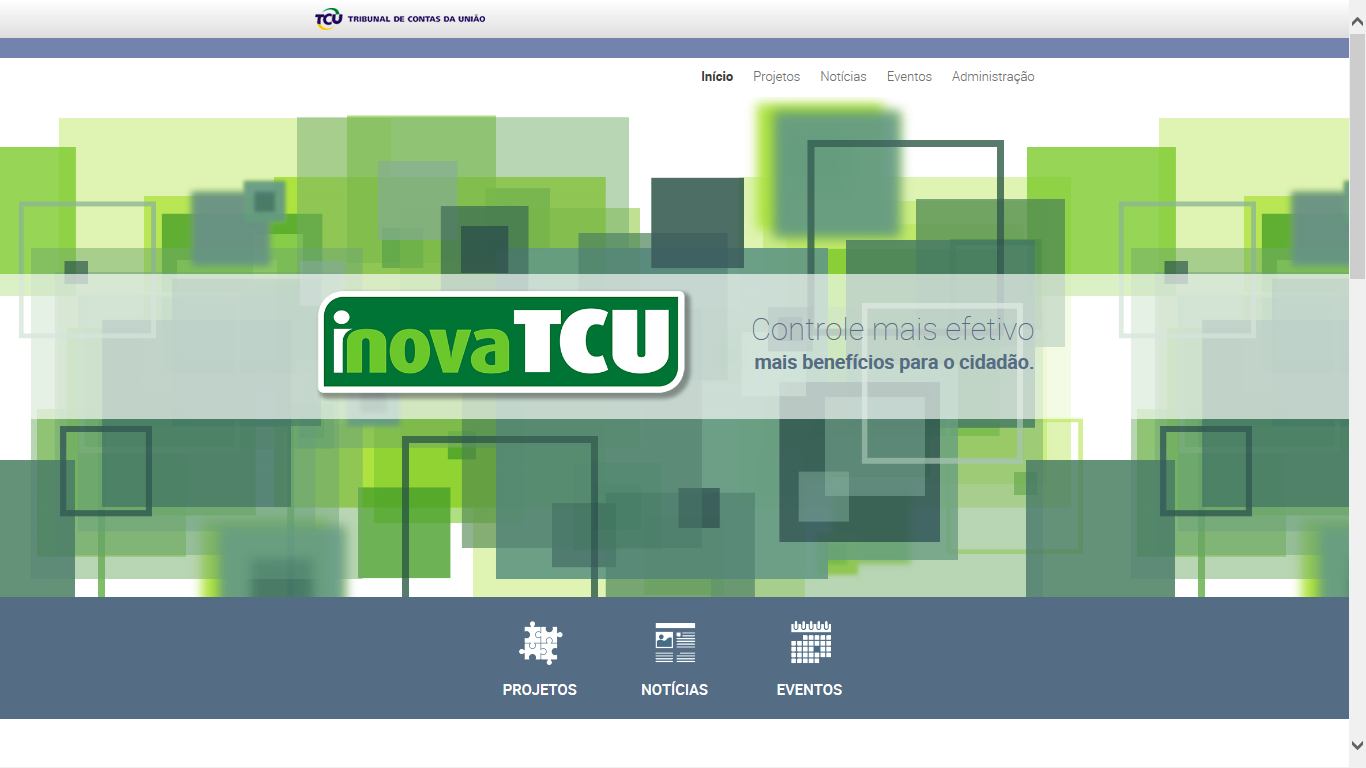 [Speaker Notes: Para divulgar a inovação que acontece no Tribunal, criamos um portal.
Porque precisamos de um serviço onde as pessoas possam compartilhar iniciativas, eventos, cursos, notícias, onde as pessoas possam COLABORAR. 
Este portal não é do laboratório, não é do ISC, não é do TCU. Este portal é de todos nós.

Portanto, entrem e fiquem à vontade. A casa é nossa!]
“the secret of change
is to focus all of your energy,
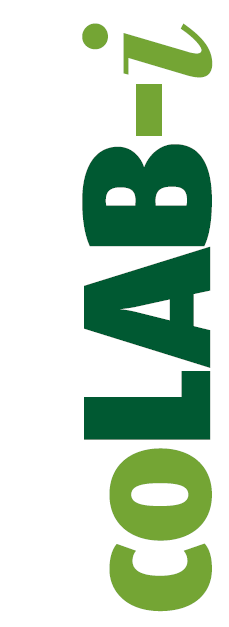 socrates
not on fighting the old,
but on building the new.”
Instituto Serzedello Corrêa
Centro de Pesquisa e Inovação
www.tcu.gov.br/inovatcu